Já jako učitel…
ÚVOD DO STUDIA – 20. 10. 2017
A co já jako učitel?
Jak o sobě v roli učitele přemýšlím? 
Jak o sobě mluvím před ostatními? 
Jak si vážím sebe sama v roli učitele?
Co na profesi učitele oceňuji?
Důležité otázky
Jak vnímání sebe sama v roli učitele může ovlivnit moji práci?
Můžete uvést příklady učitelů s pozitivním či negativním profesním sebepojetím?
Jak si představujete práci učitele, který nemá sám o sobě v roli učitele jasno?
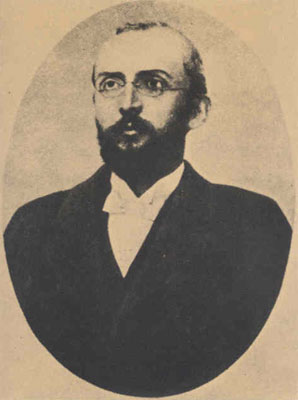 Otokar Březina v dopise Anně Pammrové
Učitelství jest těžký, robotný úřad, vysilující duši, ochromující fantazii, pijící sílu z organizmu; děti přicházející do školy jsou zlé, svéhlavé, bludně vychované bytosti, rafinované, zlomyslné, zhýčkané, zbloudilé, instinktivně nepřátelské a ve velikém procentu úžasně neschopné; vracím se po pěti hodinách vyučování fyzicky i duševně vysílen, dizgustován, umrtven, zatemněn, tupý, mdlý a sešlý. Pouze noc jest vyhražena mé duševní práci a i tu nedostavuje se vždy dispozice, vstřebaná celodenním rozechvíváním nervového systému a stálým krvácením intelektuálním.																										                            1892
Co víme o sebepojetí učitele?
jedná se klíčový pojem ve vzdělávání učitelů (Burns, 1989)
dobře definované profesní sebepojetí je východiskem profesní úspěšnosti, pomáhá učitelům obstát ve složitých každodenních situacích (Bullough, 1991; Kaganová, 1992)
učitelé potřebují pracovat na utváření pozitivního profesního sebepojetí, mnohdy si ve složitých situacích nevědí rady sami se sebou (Sidorenko, 2000)
Mareš (2013) chápe jako součást profesního já i učitelovo pojetí výuky
Proces utváření profesního sebepojetí
Kdy začíná?
Které jeho faktory můžeme označit za klíčové?
Je profesní sebepojetí stálé, nebo se proměňuje?
Kdo nebo co jej ovlivňuje?
Reflexe a sebereflexe
ÚVOD DO STUDIA – 20. 10. 2017
Sebereflexe
vnitřní komunikace se sebou samým
vcítění se do sebe sama, introspektivní poznávání sebe sama
sebeuvědomování
východisko formování vlastní osobnosti
synonymum: autoreflexe
																(Kohoutek, 2007)
K čemu učitel potřebuje sebereflexi?
Učitelé mají při plnění úkolů svého povolání značnou svobodu volby.

Existuje velký prostor pro vlastní soud; situace se proměňují a musí se stále znovu vyhodnocovat.

Je třeba stále rozhodovat, jak postupujeme, co konáme nebo nekonáme, jaké prostředky používáme. 

Jedna situace volby následuje za druhou.
K čemu je mi ještě dobrá (sebe)reflexe?
1. Poznávám, jaký jsem učitel, jaké mám problémy, jak je řeším. 
poznání sebe sama
2. Uvědomuji si, jak na mé zásahy v určitých situacích reagují žáci, kolegové, rodiče.
podpora efektivní komunikace
3. Poskytuje mi náměty k dalšímu sebezdokonalování.
profesní růst
4. Mohu promýšlet své budoucí  reakce v určitých situacích a vyhnout se tak případným konfliktům.
prevence
5. Připomíná mi pedagogické situace, které mi přinesly pocit uspokojení. 
psychohygiena
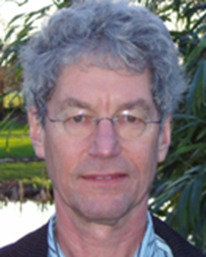 Umím reflektovat?Fred Korthagen, A.L.A.C.T. model reflexe
Reflexe je mentální proces spočívající ve snaze strukturovat nebo restrukturovat určité zkušenosti, problém nebo stávající znalosti či vhledy.				                          

(Korthagen, 2011, s. 71)
Nedokončený proces reflexe
Které zdroje a nástroje pro (sebe)reflexi můžeme využít?
Vnitřní dialog
Rozhovor: s kolegou z UNŽ, s provázejícím učitelem, s mentorem,  se žákem, s rodiči žáka
Hospitace (pozorování): v hodině kolegy z UNŽ, v hodině provázejícího (či jiného) učitele
Práce žáků, které vyučujeme
Písemná zpětná vazba: především od žáků (nedokončené věty, pozitiva/negativa, evaluační dotazník ad.)
Videozáznam vyučovací hodiny: vlastní nebo kolegy z UNŽ
Reflektivní deník
Konfrontace vlastních postojů s odbornou literaturou
Reflektivní deník
Pozitiva
sledování vlastního vývoje; sebepoznávání
objevování toho, co funguje, a co nikoliv; zachycení mezních pedagogických situací
skrytý potenciál: rozvoj reflektivních dovedností
otevřenost umožňuje individualizovanou zpětnou vazbu (například při spolupráci s mentorem, vybízí ke kladení reflektivních otázek)
Nevýhody
rezistence ve vztahu ke způsobu psaní deníku
časová náročnost
Videozáznam – reflektivní otázky
vlastní hodiny
Jak působím při práci?
Jaký mám pocit ze sebe sama?
Vnímám sebe sama „zevnitř“ stejně jako „zvenčí“?
Jak mě vidí žáci?
hodiny kolegy
V čem se naše práce liší? 
Jak reagujeme na žáky? Jak žáci na nás?
Jak pojímáme vyučovací hodinu – v čem jsou podobnosti, v čem odlišnosti?
Použité zdroje
Brezinka, W. (1996). Filozofické základy výchovy. Praha: Zvon.
Bullough, R. V.  Jr. (1991). Exploring personal teaching metaphors in preservice teacher education. Journal of Teacher Education, 42(1), 43–51.
Burns, R. B. (1989). The self-concept in teacher education. South Pacific Journal of Teacher Education, 17(2), 27–36.
Kagan, D. M. (1992). Professional growth among preservice and beginning teachers. Review of Educational Research Summer, 6(2), 129–169.
Kohoutek, R. (2010). Sebepoznání, sebevýchova a autoregulace posluchačů vysokých škol [online].[cit. 2011-03-23]. Psychologie v teorii a posluchačů vysokých škol [online]. 
Korthagen, F., Kessels, J., Koster, B., Lagerwerf, B. & Wubbels T. (2011). Jak spojit praxi s teorií: Didaktika realistického vzdělávání učitelů. Brno: Paido.
Mareš, J. (2013). Pedagogická psychologie. Praha: Portál.
Sidorenko, V. S. (2000). [Razvitie pozitivnoj Â-koncepcii buduŝego učitelâ v processe pedagogičeskoj podgotovki v vysšej škole]. (Disertační práce). [Moskva: Institut teorii obrazovaniâ i pedagogiki].